Figure 1 Three major pathways via which intestinal microbiota can alter human cardio-metabolism. (i) Chronic bacterial ...
Eur Heart J, Volume 35, Issue 14, 7 April 2014, Pages 883–887, https://doi.org/10.1093/eurheartj/eht467
The content of this slide may be subject to copyright: please see the slide notes for details.
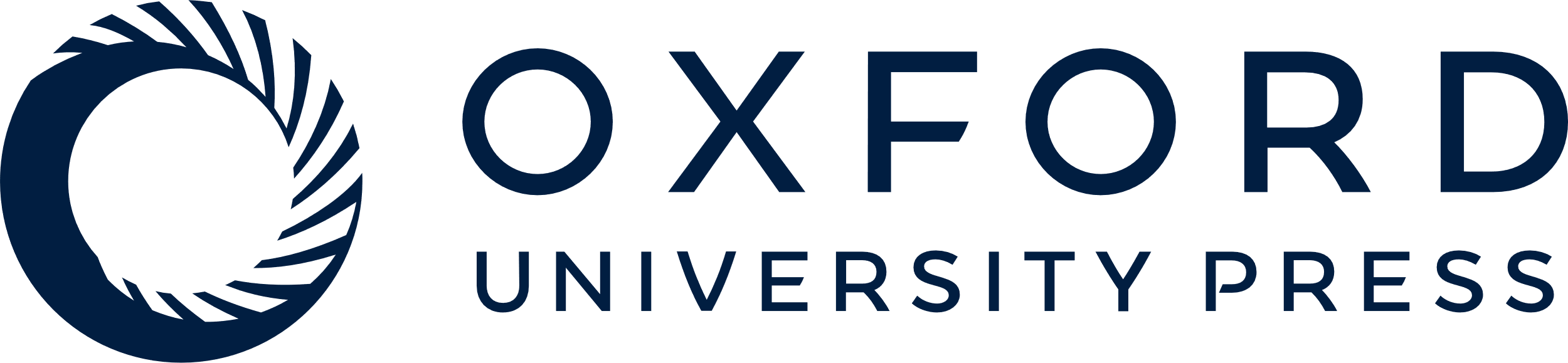 [Speaker Notes: Figure 1 Three major pathways via which intestinal microbiota can alter human cardio-metabolism. (i) Chronic bacterial translocation (due to increased intestinal permeability) can drive systemic inflammation leading to macrophage influx into (visceral) adipose tissue, activation of hepatic Kupffer cells resulting in non-alcoholic fatty liver disease and insulin resistance. (ii) Short-chain fatty acids normalize intestinal permeability and alter de novo lipogenesis and gluconeogenesis via reduction of free fatty acids production by visceral adipose tissue. (iii) trimethylamine-N-oxide can accelerate atherosclerosis and vascular inflammation via influx of macrophages and cholesterol accumulation via both up-regulation of macrophage scavenger receptors and reduction in reverse cholesterol transport.


Unless provided in the caption above, the following copyright applies to the content of this slide: Published on behalf of the European Society of Cardiology. All rights reserved. © The Author 2013. For permissions please email: journals.permissions@oup.com]